Организованная образовательная деятельность
 в подготовительной к школе группе 
детей с общим недоразвитием речи
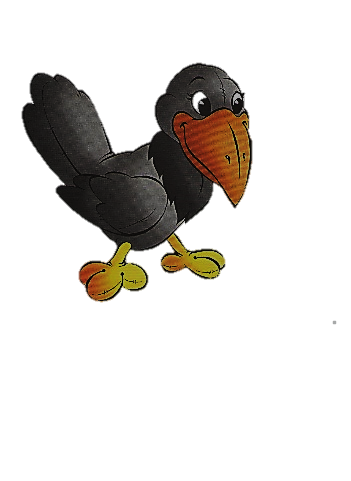 «Путешествие
 Любопытной Варвары»
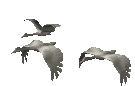 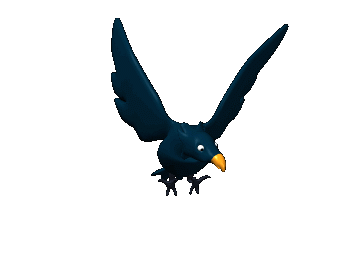 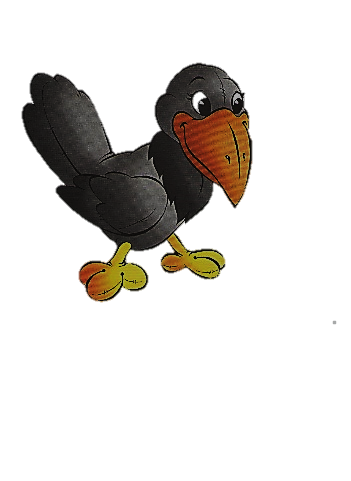 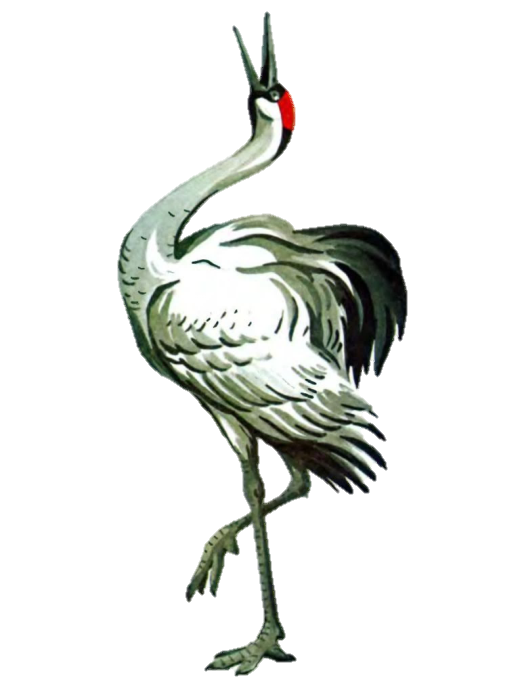 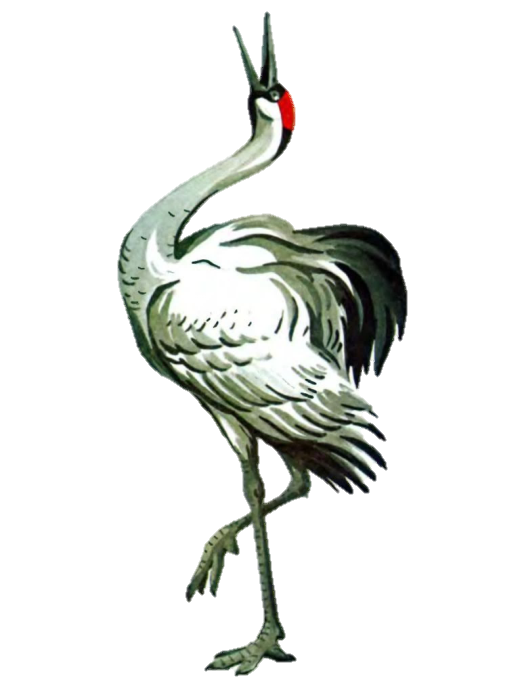 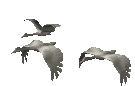 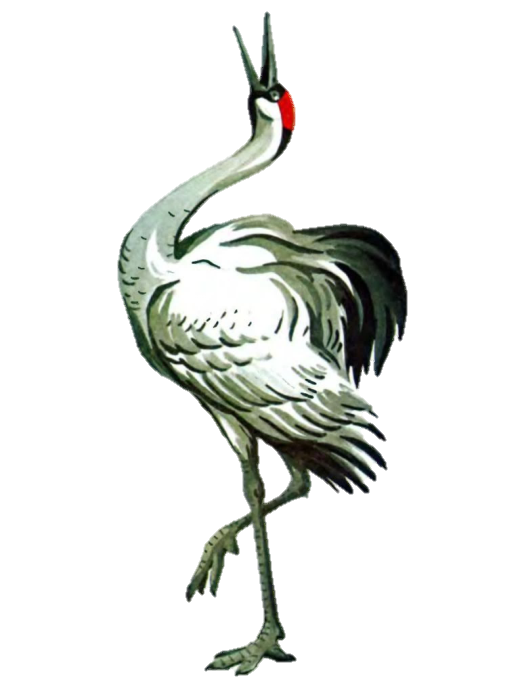 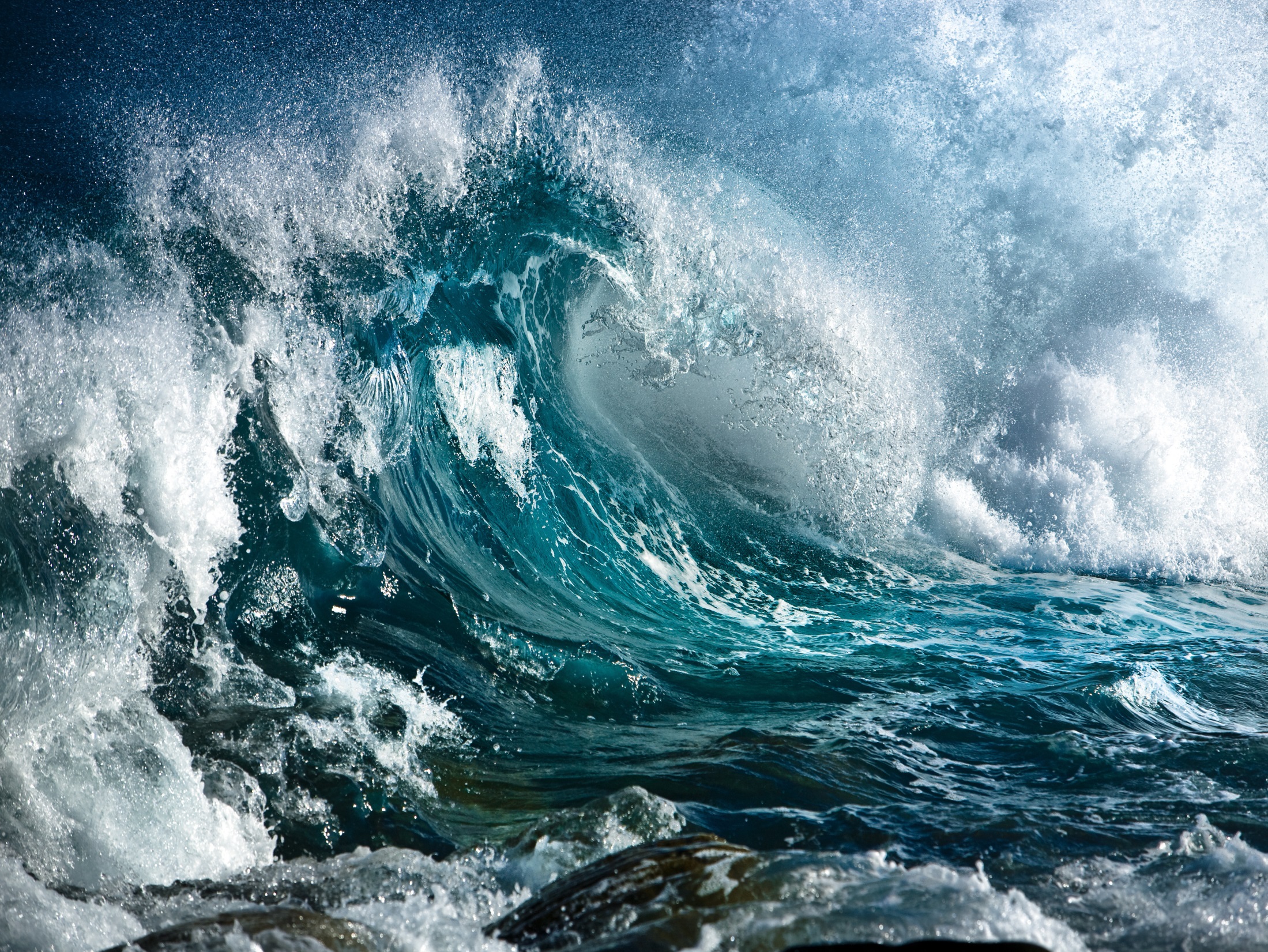 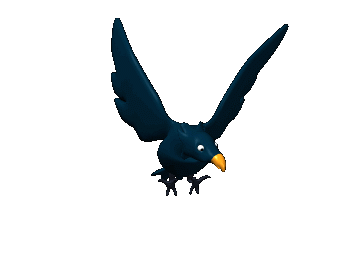 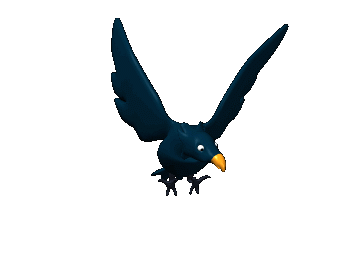 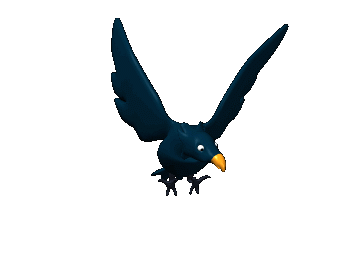 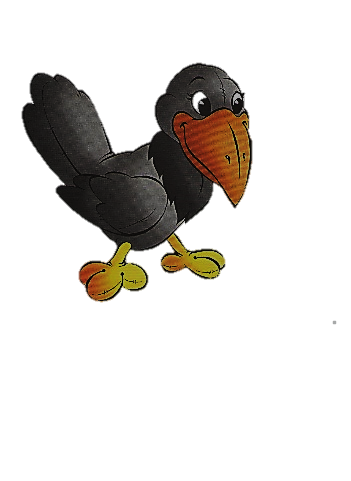 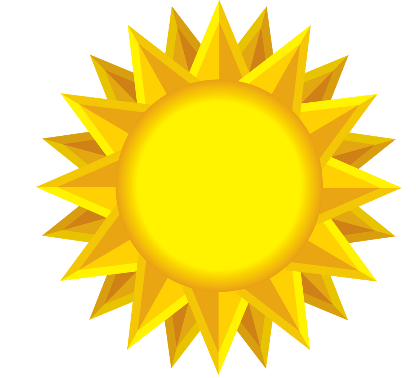 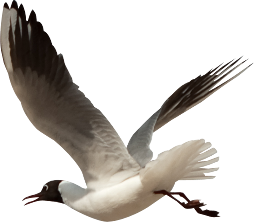 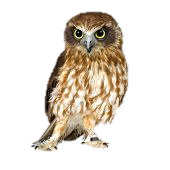 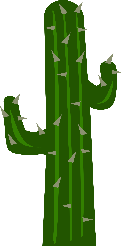 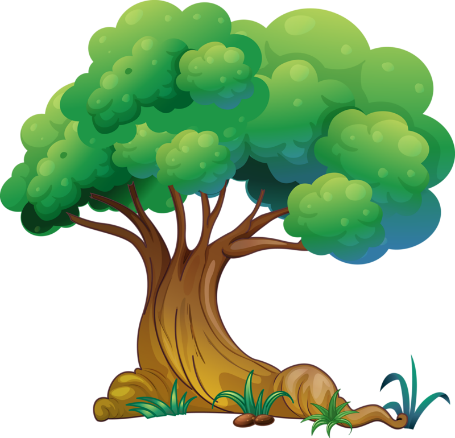 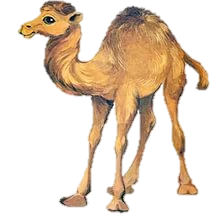 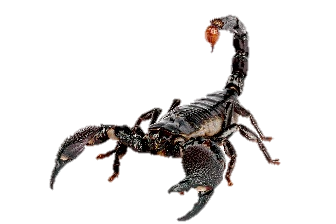 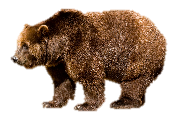 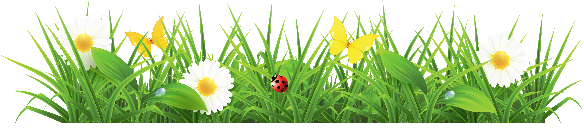 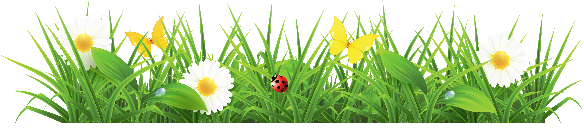 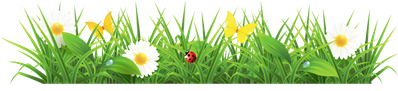 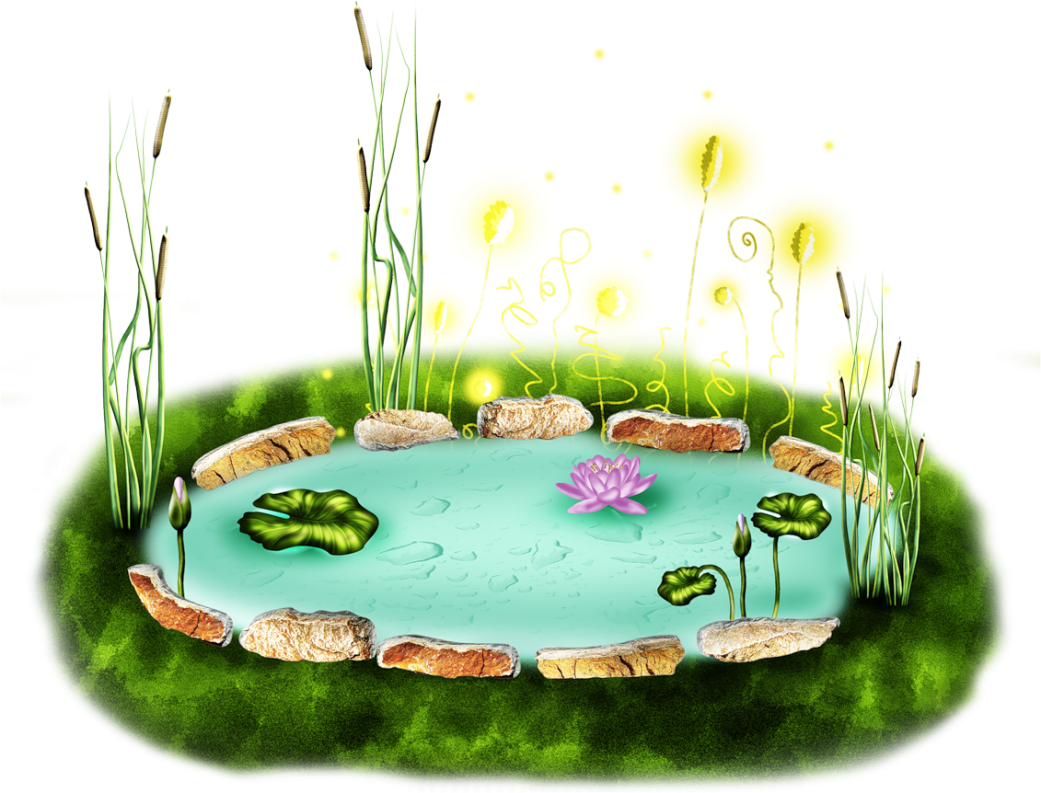 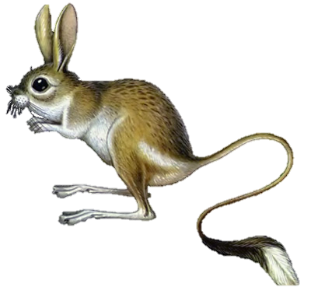 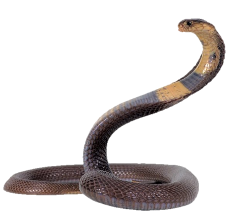 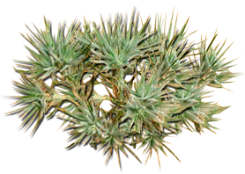 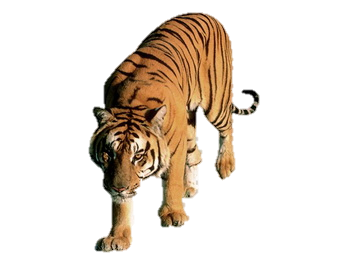 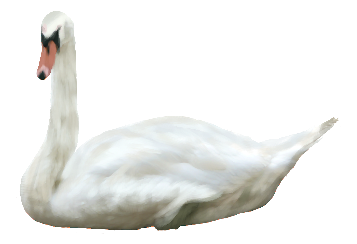 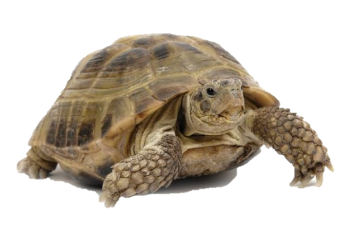 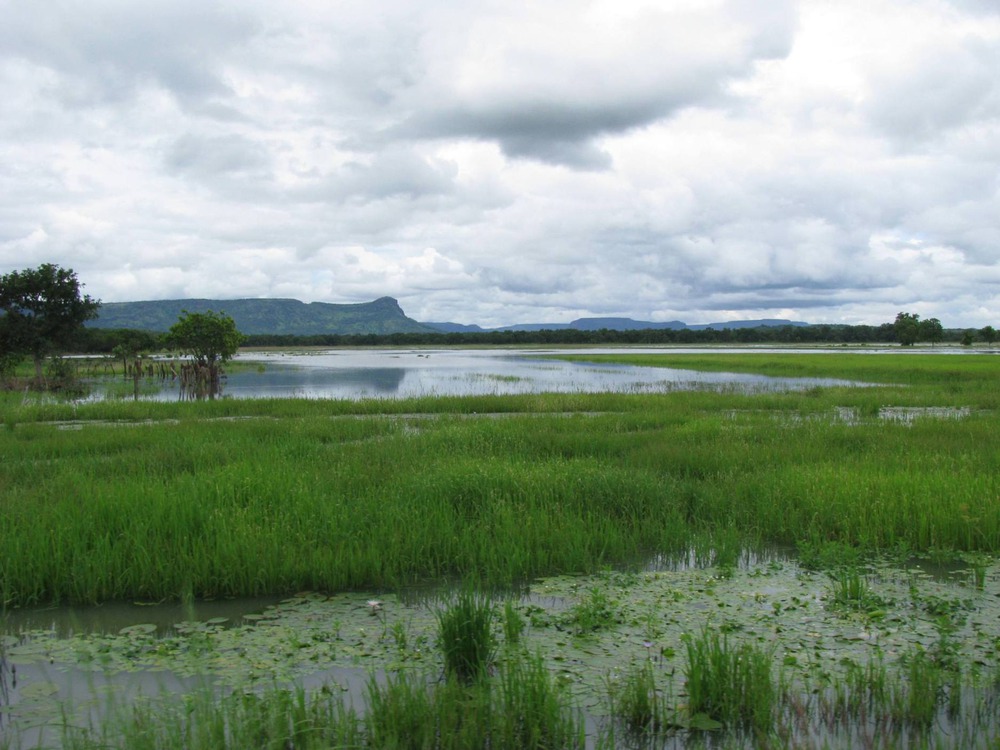 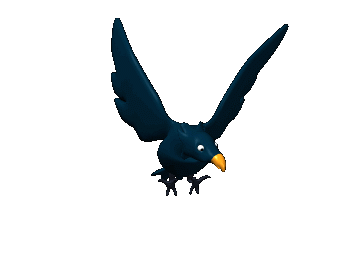 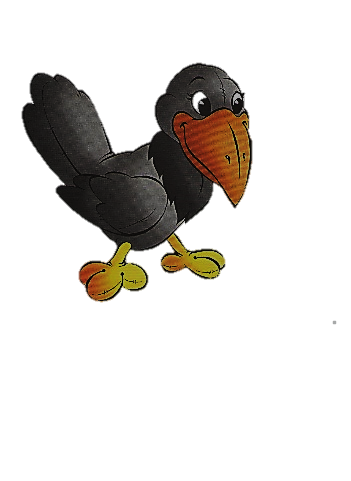 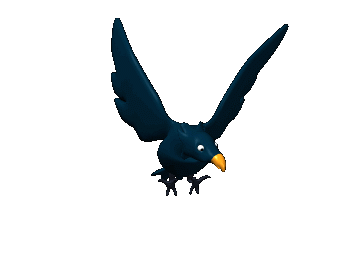 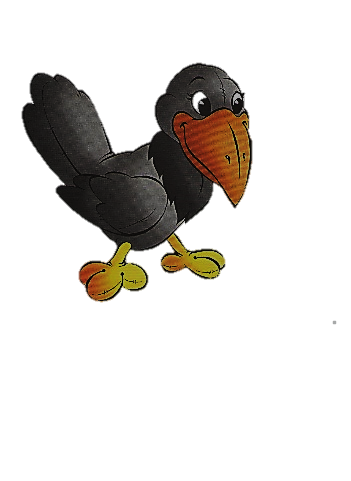 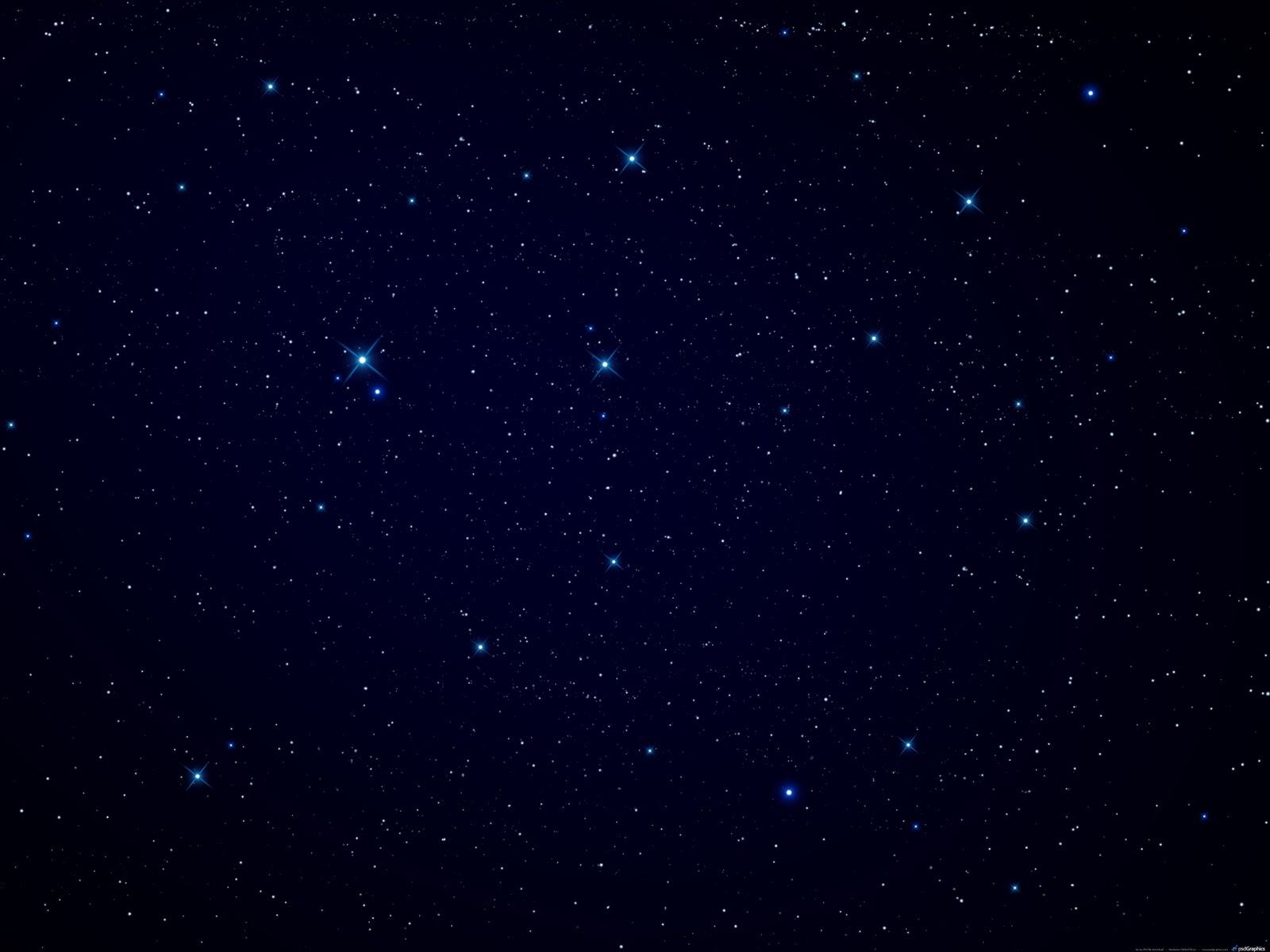 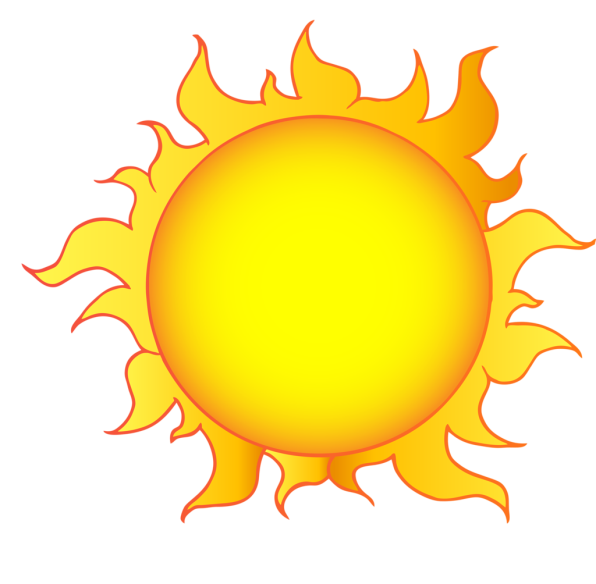 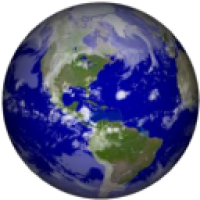